ЛЕКТОРИУМ
https://www.lektorium.tv
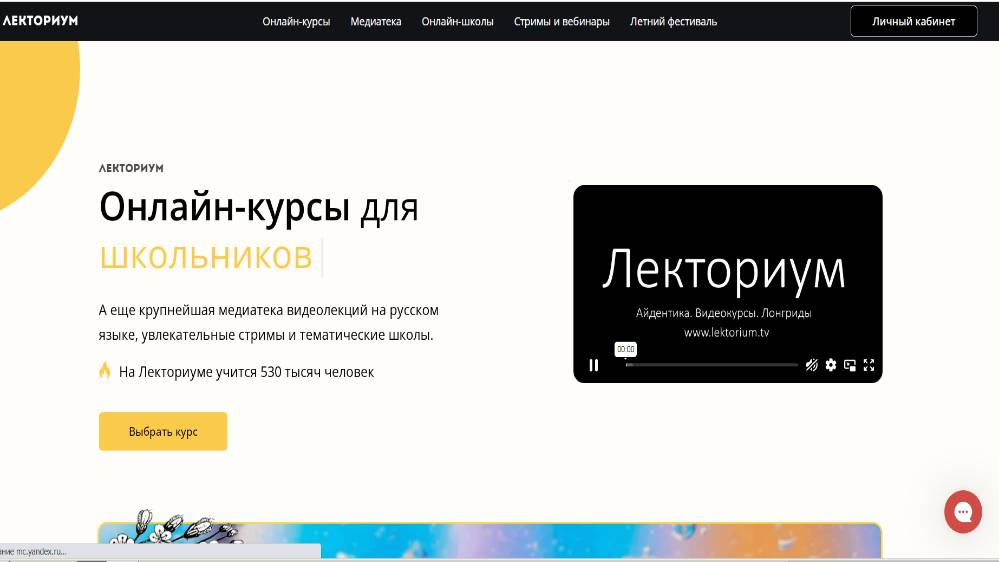 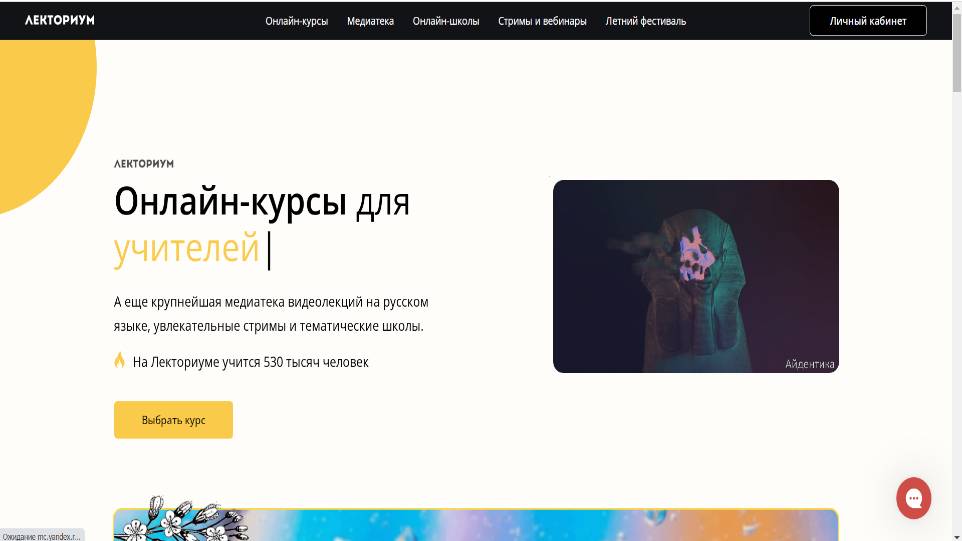 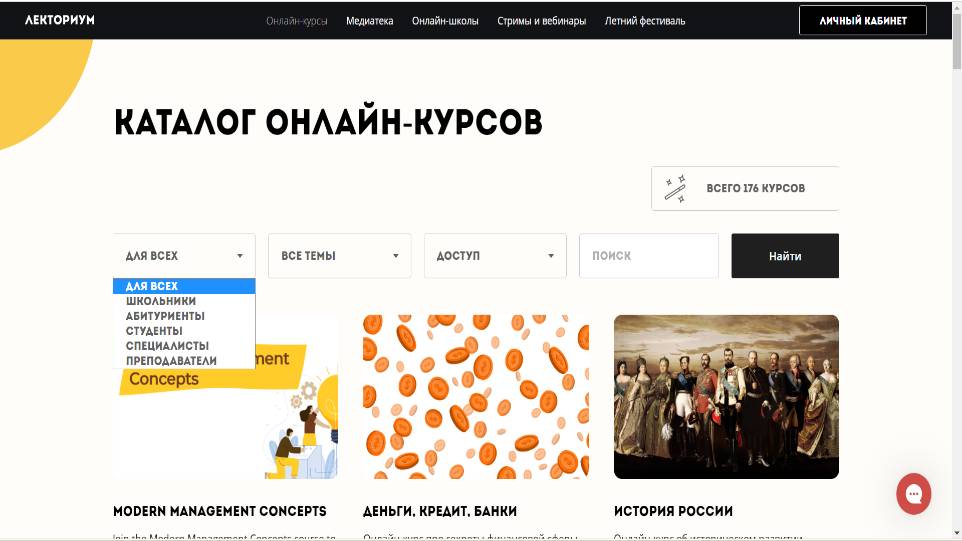 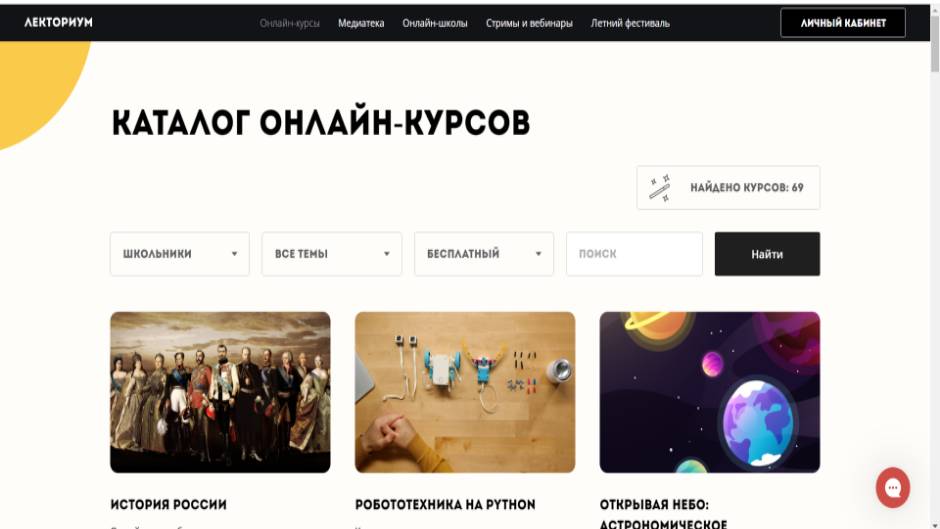 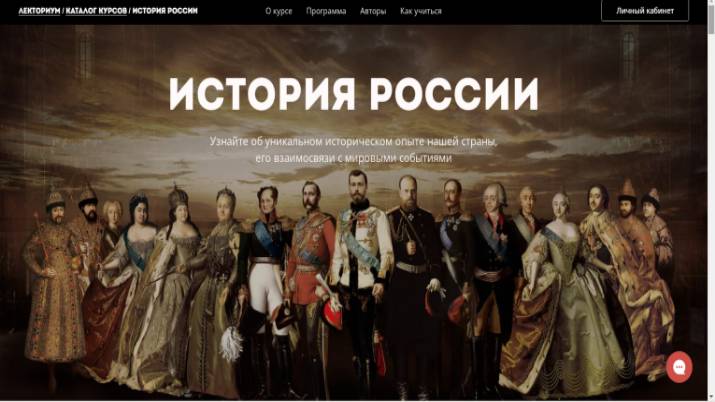 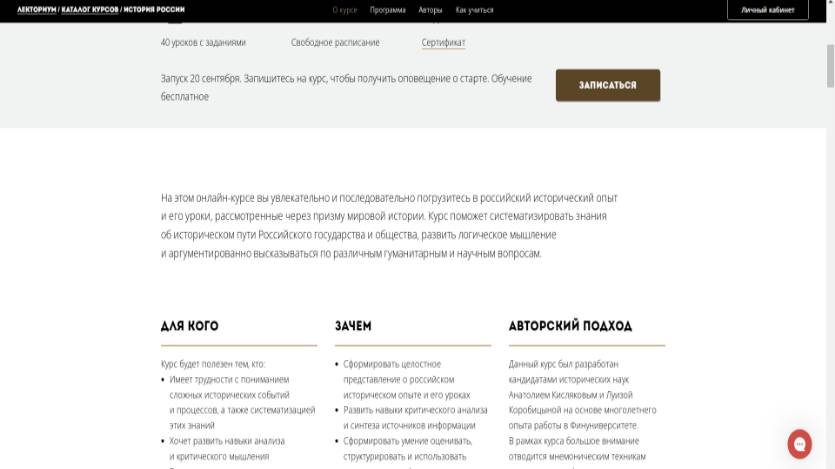 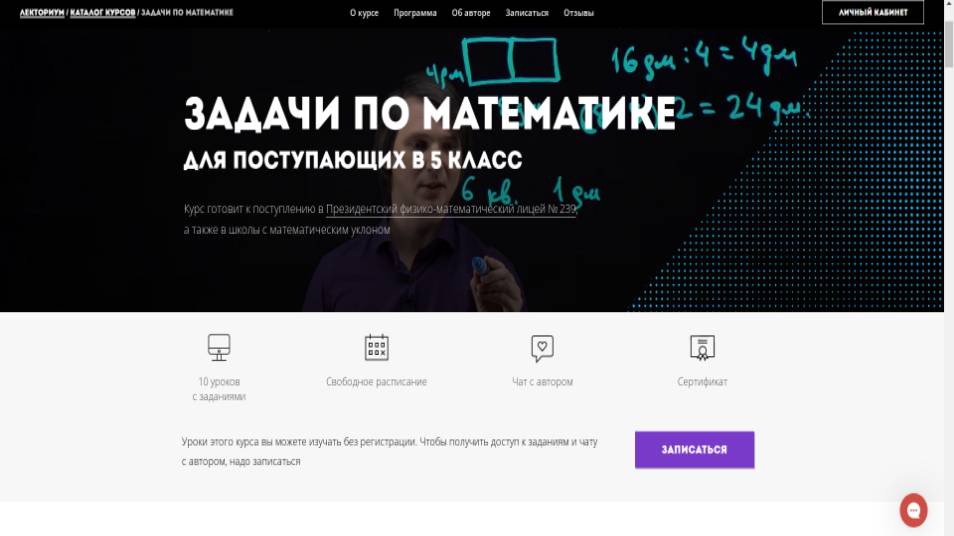 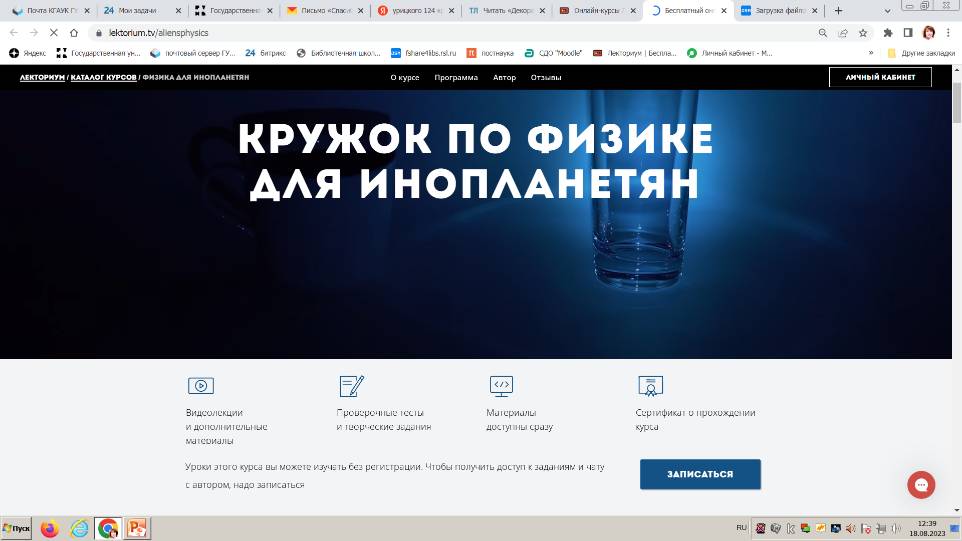 https://www.lektorium.tv
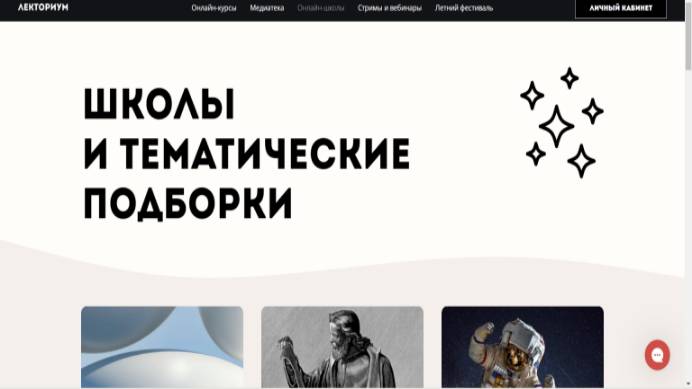 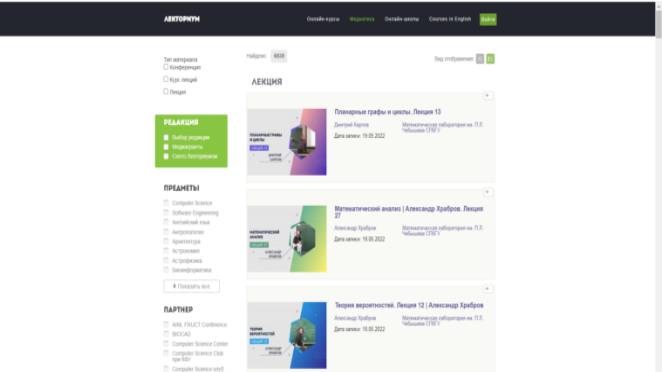